EVALUACIJA fiskalne transparentnosti u RumunjskojMeđunarodni monetarni fondlistopad 2014.Rizici – utvrđivanje, upravljanje i strategije ublažavanja
2
Rizici – utvrđivanje, upravljanje i strategije ublažavanja
Analiza za fiskalnu politiku 2016. nalazi se u:

(i) Programu konvergencije 2016. – 2019., poveznica: http://www.mfinante.ro/programDeConvergenta.html?pagina=domenii

(ii) Fiskalnoj i proračunskoj strategiji za 2016. – 2018., poveznica: http://www.mfinante.gov.ro/strategbug2015.html?pagina=domenii

(iii) Izvještaju o makroekonomskoj situaciji za 2016. te projekcije za razdoblje 2017. –2019., poveznica: http://discutii.mfinante.ro/static/10/Mfp/proiect_buget_2016/Raportbuget2016.pdf
3
Dugoročna fiskalna održivost
Dugoročne projekcije rashoda za mirovine
Izvor: Komisija za izradu nacionalnih projekcija
Procjene modela za mirovine ukazuju na porast mirovinskog udjela u rashodima za Prvi stup, od 8,2 % BDP-a u 2013. godini na oko 8,4 % BDP-a početkom desetljeća 2040./2050., nakon čega će uslijediti postupno smanjenje krajem predviđenog intervala, sve do razine niže od udjela iz referentne godine.
Drugi mirovinski stup imat će značajno veći udio u ukupnim rashodima za mirovine te se očekuje iznos od oko 0,8 % BDP-a na kraju predviđenog intervala.
Program konvergencije 2016. – 2019., dodaci:

U Izvještaju o fiskalnoj održivosti za 2015. godinu, Europska komisija za Rumunjsku iznosi kako nema značajnih rizika od fiskalnog stresa u kraćem roku, ali se veći rizici pojavljuju u srednjoročnom razdoblju.
Rizici srednjoročnog razdoblja vide se iz analize pokazatelja nedostatka u održivosti S1, zbog nepovoljne početne proračunske situacije i djelomično zbog predviđene javne potrošnje  za stariju dobnu skupinu.
4
Porezni rashodi
Porezni rashodi – obvezna objava podataka – pravna osnova: čl. 32. Zakona o fiskalnoj odgovornosti: „Izvještaj koji je priložen Zakonu o državnom proračunu sadrži detaljne informacije u pogledu utjecaja poreznih rashoda na prihode u proračunu.“
Za procjenu poreznih rashoda, Rumunjska upotrebljava metodu „izgubljenog prihoda“ u skladu s okolnostima, porezni rashodi za 2015. godinu iznose 27.479 milijuna leja (3,9 % BDP-a) te se očekuje njihov blagi rast u razdoblju 2016. -2018. Rashodi vezani uz PDV imaju najviši udio u ukupnim poreznim rashodima.












Izvještaj o makroekonomskoj situaciji za 2016. te projekcije za razdoblje 2017. – 2019., dodaci:
5
Rizici za okoliš
Iznos štete koju su prouzročile elementarne nepogode  u razdoblju 2005.– 2014.
*iznos troška otklona snijega te štete od poplava 20. – 21. travnja 2014.
Izvještaj o makroekonomskoj situaciji za 2016. te projekcije za razdoblje 2017. – 2019., dodaci:
6
Upravljanje imovinom i obvezama
Analiza osjetljivosti javnog duga[1] podrazumijeva:

1) utjecaj gospodarskog rasta, deprecijacija domaće valute te razlike između predviđenog i stvarnog državnog duga (eng. fiscal slippage); 
2) utjecaj deprecijacije domaće valute i promjena kamatnih stopa na otplatu kamata.

Čimbenici koji utječu na državni dug
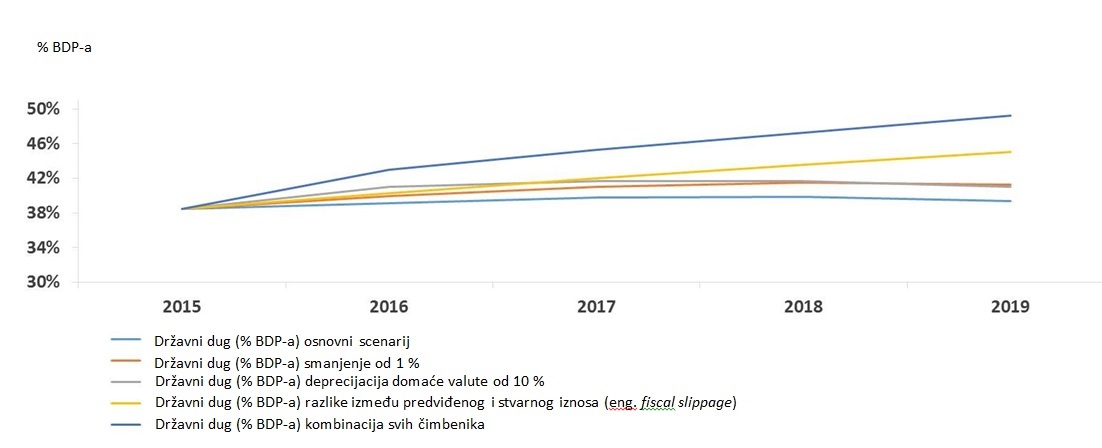 [1] Svi pokazatelji izneseni u ovom potpoglavlju u skladu su s metodologijom EU-a.

Program konvergencije 2016. – 2019., dodaci
Izvor: Ministarstvo javnih financija
7
Upravljanje imovinom i obvezama
KLJUČNI POKAZATELJI RIZIKA
Izvor: Strategija upravljanja javnim dugom za 2016. – 2018. – Ministarstvo javnih financija
* Prosječno vrijeme dospijeća
Smjernice za državno zaduživanje u razdoblju 2016. – 2018.:
Dati prioritet neto financiranju u domaćoj valuti kao korak ka daljnjem lakšem razvoju domaćeg tržišta državnih vrijednosnica te za ublažavanje devizne izloženosti, istovremeno uzimajući u obzir kapacitet apsorpcije tržišta te općenito potražnju za dužničkim instrumentima denominiranim u lejima. 
Nastaviti s lakšim profilom otplate, izbjegavajući u najvećoj mogućoj mjeri koncentraciju otplata glavnice/refinanciranje državnih vrijednosnica u kratkoročnom razdoblju. 
Ublažiti rizik refinanciranja te rizik likvidnosti održavajući deviznu rezervu te eventualno ostale instrumente ovisno o njihovim uvjetima.
Biti prisutni na međunarodnim tržištima kapitala putem izdavanja euroobveznica uglavnom u EUR te pristupiti američkom (USD) tržištu ili drugim deviznim tržištima u skladu s prilikama, razmotriti produljenje prosječnog roka dospijeća portfelja duga te uzeti u obzir odnosni omjer cijene i rizika te diversifikaciju investicijskog temelja.
Tijekom postupka vanjskog financiranja, dug će uglavnom biti ugovoren u EUR.
Izdavanja u EUR na domaćem tržištu mogu se uzeti u obzir samo u okolnostima povrata/refinanciranja sličnih instrumenata izdanih na domaćem tržištu, tj. ako postoji višak likvidnosti u eurima na domaćem tržištu, vrlo visoka potražnja i povoljne cijene.
Držati pod kontrolom izloženost kamatnom riziku putem nadzora restrukturiranog udjela domaćeg duga u sljedećoj godini te prosječnog vremena restrukturiranja ukupnog portfelja.
Služiti se financijskim instrumentima koje nude međunarodne financijske institucije kako bi se okoristili povoljnim uvjetima tih instrumenata.
8
Upravljanje imovinom i obvezama
Zakon o fiskalnoj odgovornosti uveo je ograničenja državnog duga, izračunana u skladu s metodologijom Europske unije. Ako je omjer javnog duga i BDP-a:
45 % do 50 %, Ministarstvo javnih financija iznosi izvještaj o dokazima državnog rasta i prijedloge za održavanje tog pokazatelja na održivoj razini;
50 % do 55 %, vlada pokreće i donosi zakonski program s mjerama o smanjenju udjela tog pokazatelja u BDP-u, uključujući zamrzavanje povrata u javnom sektoru;
55 % do 60 %, uz prethodno navedene mjere, vlada će zamrznuti sve izdatke za socijalnu pomoć u javnom sektoru;
iznad 60 %, vlada pokreće postupak u slučaju prekomjernog deficita koji se nalazi u prilogu ugovorima Europske unije te će se javni dug smanjivati u prosjeku za 5 % godišnje.
9
Javna poduzeća
Rizici povezani sa sektorom državnih poduzeća:
Ukupna imovina državnih poduzeća iznosila je 174,67 milijardi leja, oko 26,2 % BDP-a.  Od tog iznosa, imovina poduzeća u vlasništvu središnje države iznosila je 145,90 milijardi leja, oko 21,9 % BDP-a, a imovina poduzeća u vlasništvu lokalnih vlasti iznosila je 28,77 milijardi leja, oko 4,3 % BDP-a. 
Ukupne obveze državnih poduzeća, tj. 174,67 milijardi leja, iznosile su oko 26,2 % BDP-a. Od tog iznosa, ukupni dug (iznosi koji trebaju biti plaćeni u roku od godine dana te duže od godine dana) javnih poduzeća iznosio je 56,52 milijarde leja, tj. 8,5 % BDP-a, od čega je ukupan dug poduzeća u vlasništvu središnje države iznosio 42,01 milijardu leja, oko 6,3 % BDP-a, a ukupan dug poduzeća u vlasništvu lokalnih vlasti iznosio je 14,51 milijardu leja, tj. 2,2 % BDP-a.
Od iznosa ukupnog duga, nepodmirene obveze javnih poduzeća iznosile su 25,99 milijardi leja, oko 3,9 % BDP-a. Od toga, nepodmirene  obveze poduzeća u vlasništvu središnje države iznosile su 17,61 milijardu leja (2,6 % BDP-a), a nepodmirene obveze poduzeća u vlasništvu lokalnih vlasti iznosile su 8,38 milijardi leja (1,3 % BDP-a).
Zaduženost državnih poduzeća izračunana je prema formuli ukupan dug/ukupna imovina te iznosi 32,36 %, od čega 28,79 % za javna poduzeća u vlasništvu središnje države te 50,45 % za javna poduzeća u vlasništvu lokalnih razina vlasti.
Tijekom 2014. godine javna poduzeća pretrpjela su gubitak od 7,32 milijarde leja, oko 1,1 % BDP-a, a dobit javnih poduzeća iznosila je 3,22 milijarde leja, oko 0,48 % BDP-a.

Fiskalna proračunska strategija 2016. – 2018. – dodaci
Obveze i imovina državnih subjekata koji ne spadaju u kategoriju opće države objavljeni su na: http://www.mfinante.ro/activepasive.html?pagina=buletin
10
Hvala!
11